Altus AFBGeneral Environmental Management Awareness TrainingUpdated FEB 2025
OPR: 97 CES/CEIE
97 CES Environmental
Course Content
Description
This course provides essential information on environmental requirements for personnel under the Altus AFB EMS, intended to supplement the REQUIRED Air Force EMS General Awareness Training available on myLearning and TEACH.

Objective
Upon completion, participants will understand the environmental requirements for Altus AFB employees to align with the 97 AMW/CC Environmental Vision/Commitment Statement.
Wing Commander’s Environmental Vision/Commitment Statement
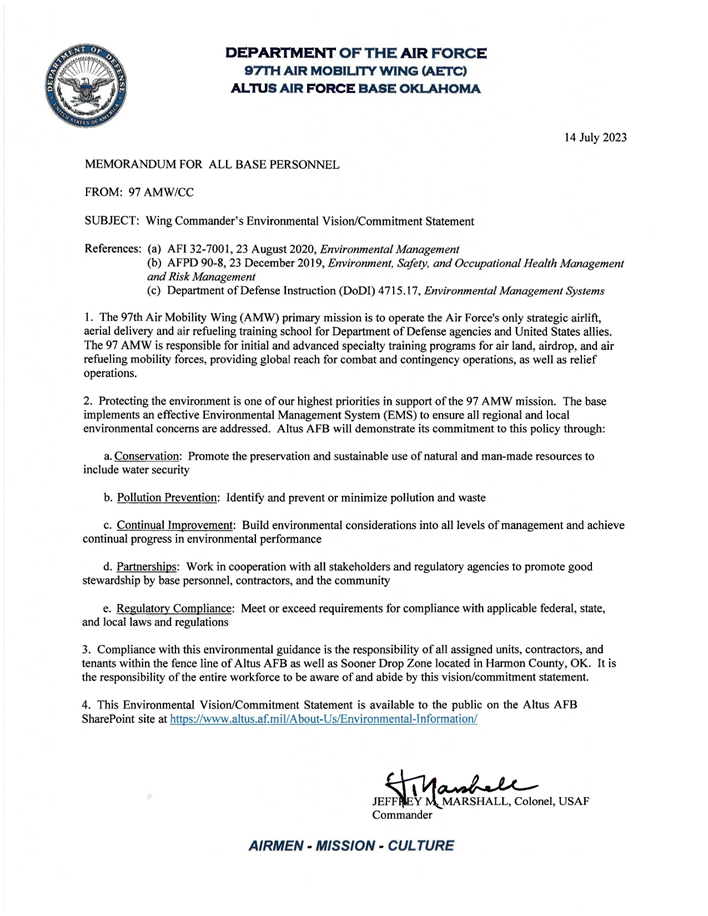 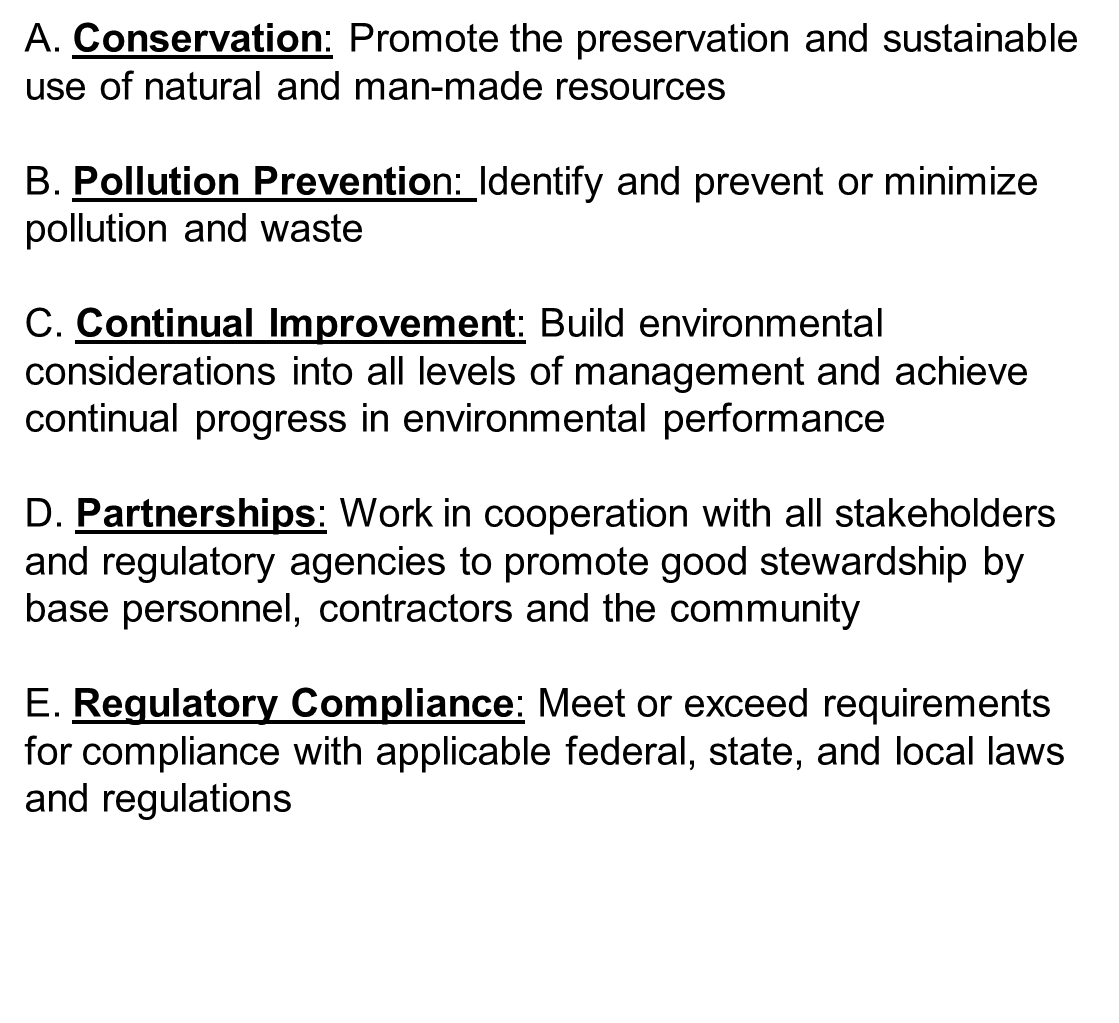 AAFB ENVIRONMENTAL PLANS
Altus AFB Environmental Risk/Aspect
Altus AFB Environmental Programs with Risks and Costs
Storm Water 
Solid Waste
Environmental Noise
Cultural Resources
Toxic Materials (Asbestos, Lead-based Paint [LBP], Polychlorinated Biphenyl [PCB] )
Green Procurement 
Pest Management 
Recycling
Hazardous Materials
Air Quality
Wastewater 
Natural Resources 
Fuels; Tanks; Petroleum, Oils, & Lubricants
Hazardous Waste 
Environmental Impact Analysis Process
Drinking Water
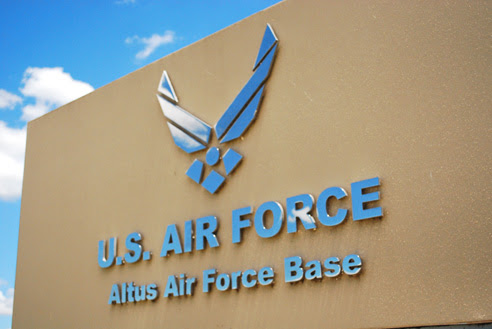 Spill Reporting
Spills, Discharges, & Releases
Hazardous Material/Waste
Water/Sewage/Industrial Wastewater
Oil/Lubricants
Fuel
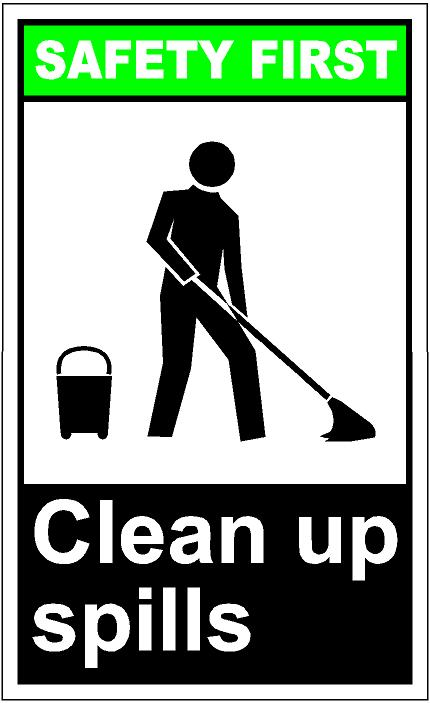 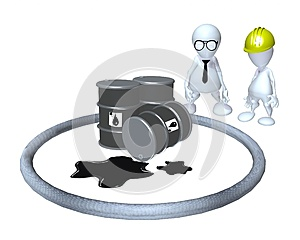 Contact/Report Immediately:
For any spill, discharge, or releases

Nothing other than clean water can enter a storm drain
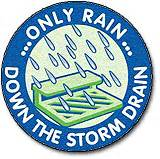 Link to spill report form:
https://usaf.dps.mil/:w:/r/teams/10625/Altus/_layouts/15/Doc.aspx?sourcedoc=%7BC05ADD67-4AF1-4022-9C15-50E10264D63A%7D&file=Altus%20AFB%20Spill%20Report%20Form%202021.docx&action=default&mobileredirect=true
Call 
911
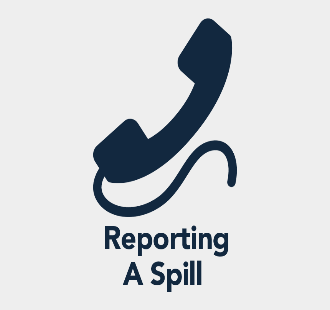 Emergency number from your cell phone: 
     580-481-6333 (Fire Dept)
Recycling Center Building 400
Recycle Center # 580-481-7698
White & Mixed Paper/
Cardboard 
MANDATORY per DODI 
Shedded paper MUST be bagged
#1 & #2 Plastic

Ensure containers are empty & MUST be Bagged

No liquids: tobacco, soda remnants, etc.
Steel & Aluminum Cans – NO liquids: tobacco. Soda remnants, etc.

Building 400
Scrap Metals/
Copper Wire
*Lithium Ion
*Nickel-Cadmium (NiCad)
*Nickel Metal Hydride 

RECYCLED: Lead Acid
Lithium Ion and NiCad are considered Universal Waste
*** 90-day turn-in timeframe to building 400 ***
Community Dumpsters – Do YOUR part!
The area around the dumpsters MUST remain free of trash or items that may interfere with the placement of the dumpster
VIOLATIONS prevent the dumpster from being emptied.
Ex. Items sticking out of dumpsters. Pieces of wood must not be stored inside. This can damage equipment!
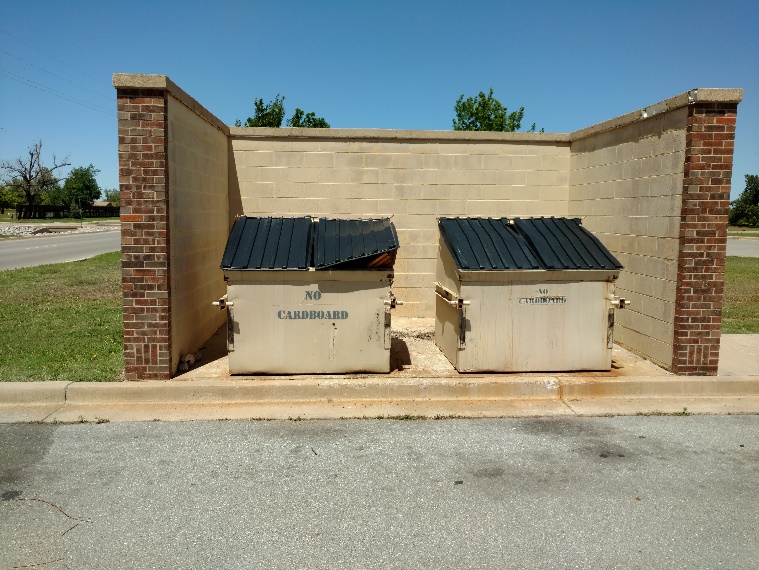 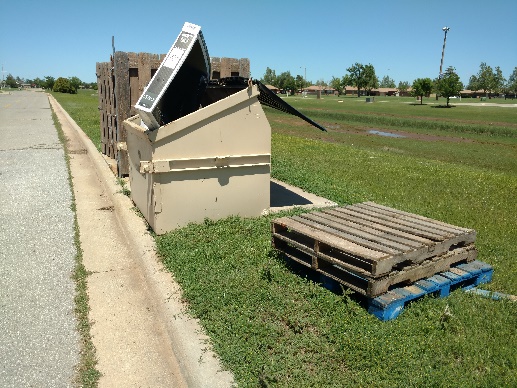 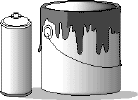 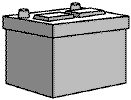 Which batteries can go in the trash?
C
A
B
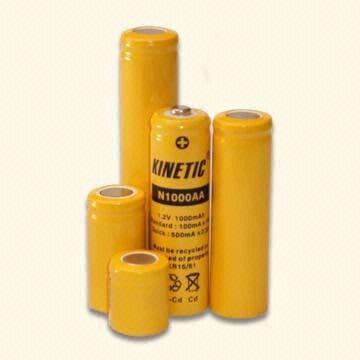 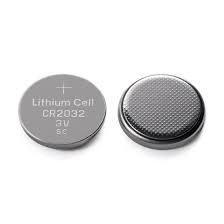 D
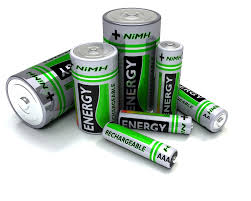 A. AA, AAA, C, D & 9V batteries can go into the trash
B. NiCad are batteries and must be managed as Universal Waste 
C. Lithium batteries are Universal Waste
D. Nickel Metal Hydride (NiMH) are Universal Waste
Universal waste must be turned in to building 400 same day unless approved by 97 CEIE to store.
Light Bulbs
Fluorescent bulbs contain Mercury! 

Fluorescent bulbs are considered Universal Waste and managed under the Hazardous Waste program
Same day turn-in unless approved by 97 CEIE to store
Approval by the 97th CEIE to collect UW onsite must be obtained in writing. Facility Manager is responsible for collecting UW for their facility must complete UW training provided by 97 CEIE.
Lamps that use mercury:
Common fluorescent lamps
Metal halide lamps
High pressure sodium lamps used for floodlights 
Streetlights
Call 481-6198 for pick ups of approved storage containers
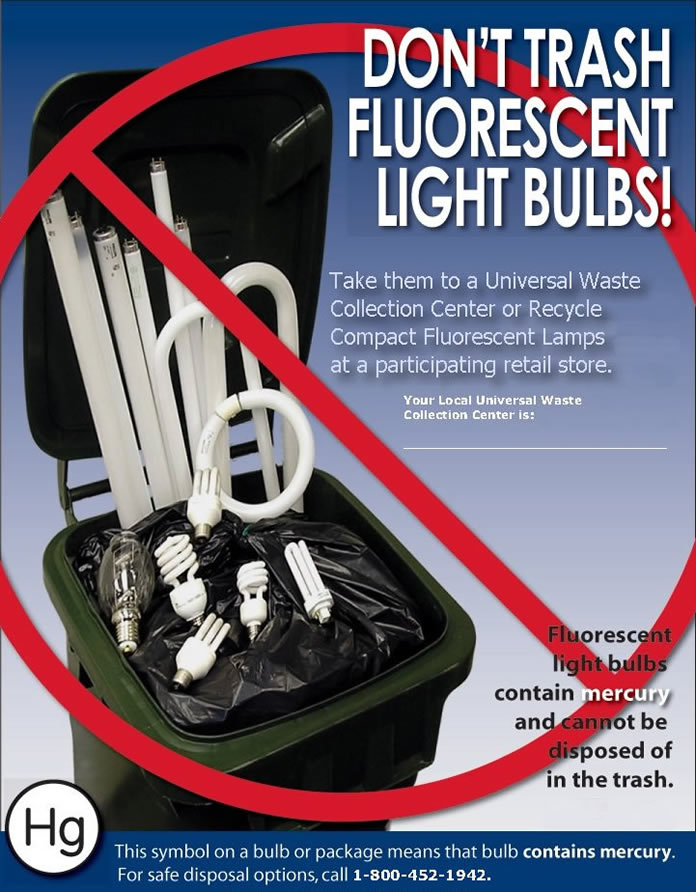 FACILITY MANAGERS
Recycling Center
BLDG 400
What CAN be recycled at the Recycling Center?
YES
NO
Aluminum / Tin Cans
Plastics (# 1 & # 2) (bagged)
Mixed Paper / Magazines / Newspaper
Cardboard
Scrap Metal
Light Bulbs
Pallets 
Lead Acid Batteries
Rechargeable Batteries
Shredded Paper (Must Be BAGGED)
Laser/Ink Jet Printer Cartridges
Tires
Wood
Construction debris
Glass
Oil (Auto Hobby Shop can take 
used oil)
Paint (contact HW PM)
Clothing (Airman’s Attic)
Furniture (Airman’s Attic)
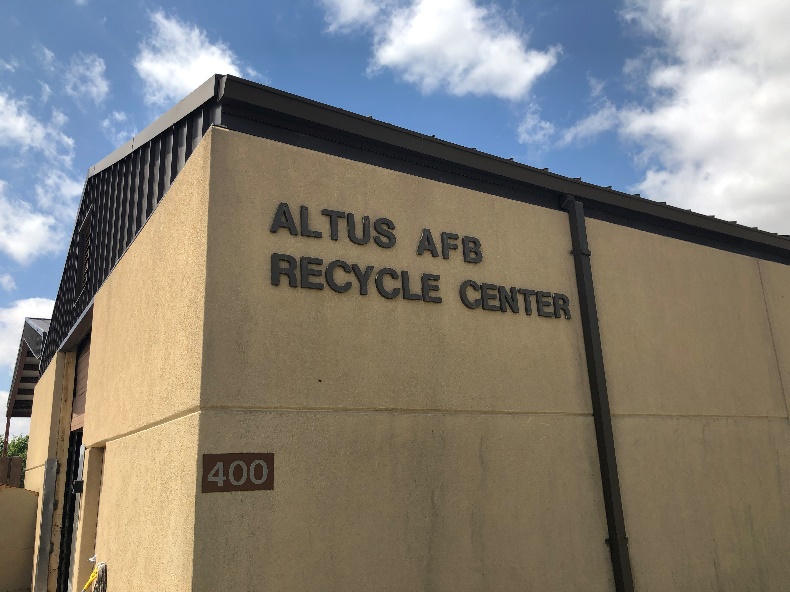 Questions??
Call 471-6436 or 481-6221
Environmental Insights: Altus AFB Overview
Personnel 
2,987 Military/Dependents
1,221 Civilian Personnel
6,000 acres of land
26.15 acres of Wetland
1 Historic bldg. (285) and 1 structure National 
   Registry (Alert Apron) eligible
2 native prairie restoration sites in progress
29 Restoration sites
1492 tons/yr - Solid Waste – 59% recycled
158 Air sources
4M gal fuel stored; 82 ASTs
24 tons/yr Regulated waste generated
26K containers of HazMat managed annually
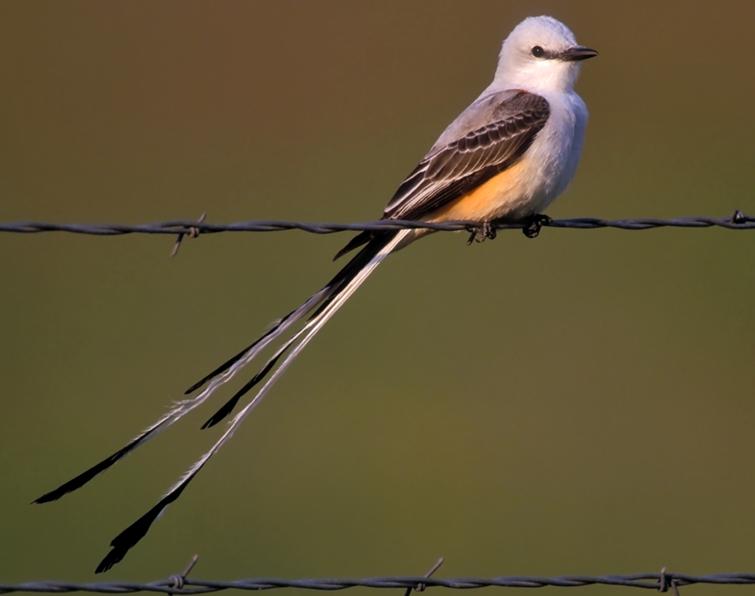 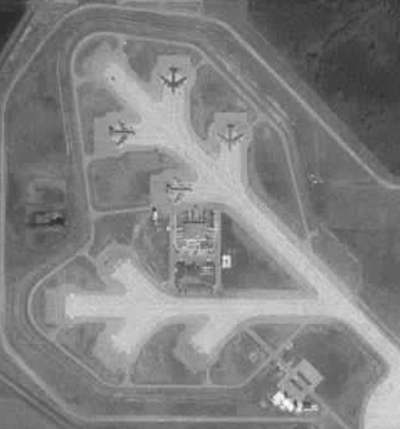 “Scissor-Tailed Flycatcher”
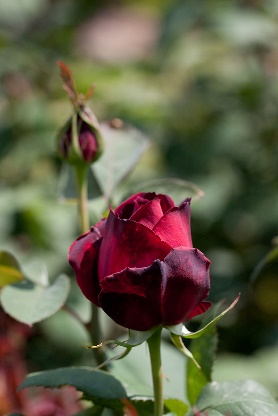 “Alert Apron
AKA ‘The Christmas Tree’”
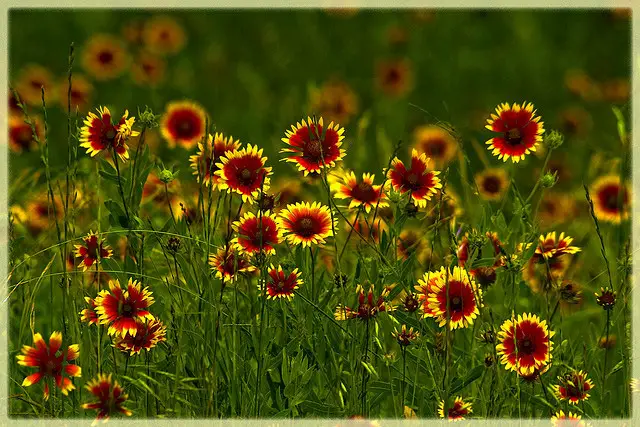 “Indian Blanket”
“Oklahoma Rose”
Minimum Environmental Training for ALL Personnel
The Environmental Awareness Course Hub (TEACH)
Air Force myLearning (CAC ONLY)
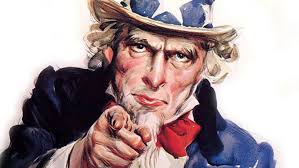 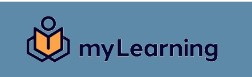 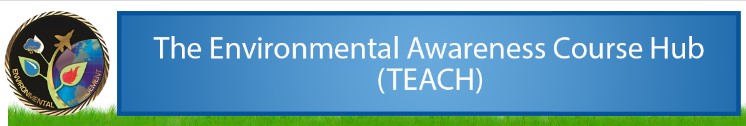 VISIT: https://usaf.learningbuilder.com/
Environmental Management System - General Awareness Training
Course # EMS100AFIT00004
REQUIRED one time training!
Approximate completion time: 10 minutes.
Environmental Training Matrix on eDASH
Refer to performing contactors Performance Work Statement (PWS) or Scope of Work (SOW) for specific environmental training requirements. 
Minimum environmental training for ALL personnel
Specific training for common job duties/tasks/responsibilities 
Required frequency
Applicable references
Training source/database
NOTE: This is only a screenshot of the training matrix and personnel should refer to the Altus Environmental eDASH SharePoint for the most up to date Environmental Training Matrix.
Altus Environmental eDASH SharePoint: https://usaf.dps.mil/teams/10625/Altus/SitePages/Altus%20Environmental%20eDASH%20SharePoint.aspx
How to get to Recycling Center from Traffic Circle
From Main Gate: 
Head east on Falcon Rd 
At the traffic circle, take the 1st exit – South direction 
Continue onto 1st St .2 mi  
Continue onto Ordnance Rd for .2 mi  
Turn right - You have arrived  (Destination will be on the right/Across from big tanks)
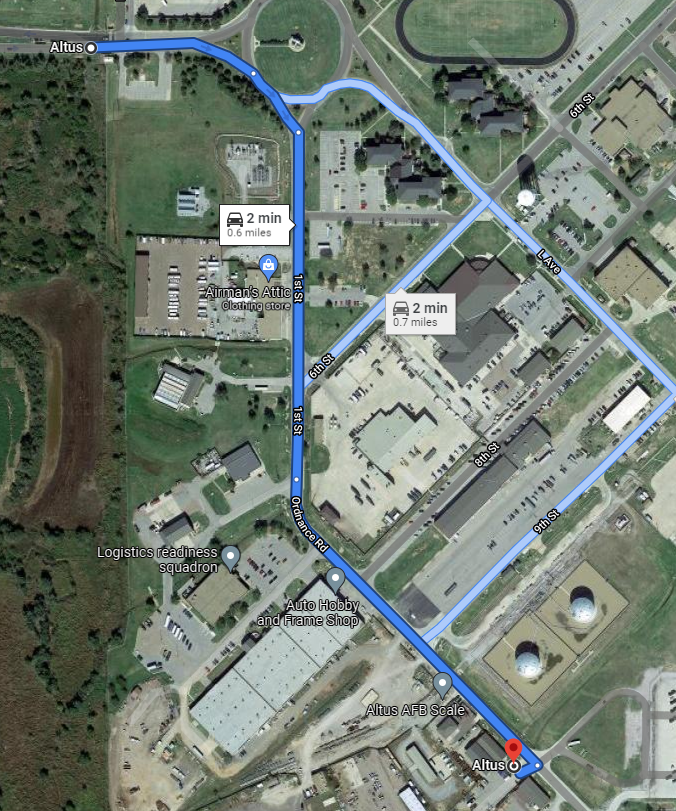 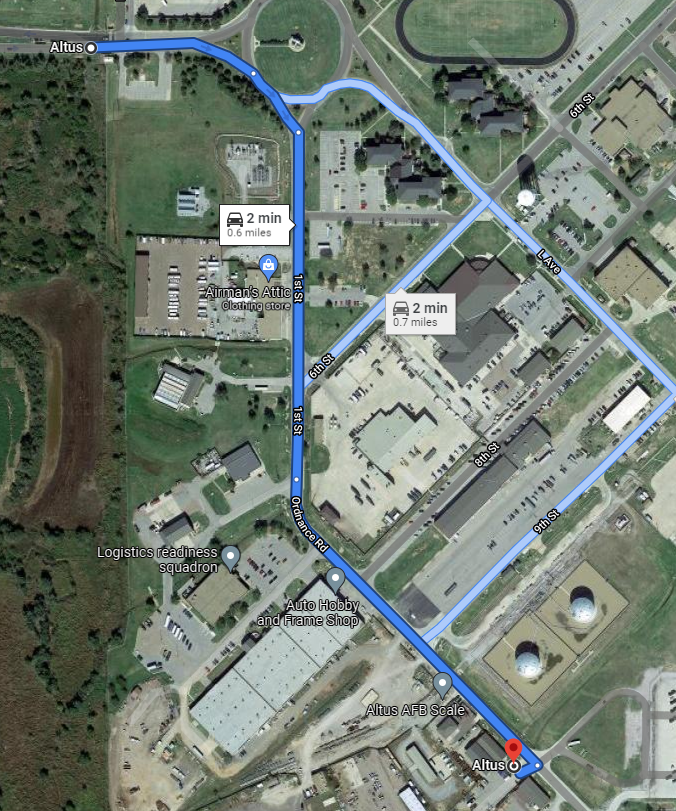 Takeaways!
Comply with Permits, DAFIs, & DAFMANs
Permits are Laws! 
Report Spills & Violations
Recycle!
Communicate with Base Environmental 
Implement EMS in the Planning Phase 
Plan, Do, Check, Act
Reduce Environmental Liability
Promote a Positive Image 
Complete EMS General Environmental Awareness
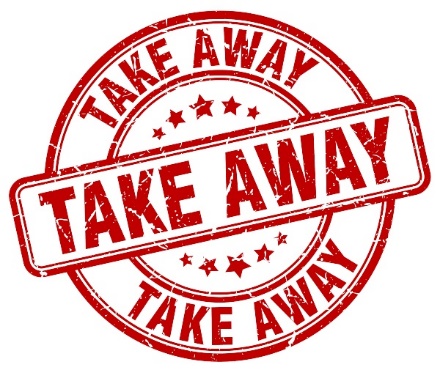 Questions
Where does Universal Waste need to be taken?
Landfill
Environmental Management office
Recycle Center, Bldg 400
Your Facility store room
When must Universal Waste, once generated, be taken to the Recycling Center?
When ever you have a chance
Same day it is generated
By the end of the week
Within 90 days
[Speaker Notes: CORRECT ANSWERS: 
c. Recycle Center, Bldg 400 
b. Same day it is generated]
Questions
Which of the following types of batteries can be disposed of in the trash?
	a.  Lead Acid batteries
	b.  Any bad batteries
	c.  Lithium Ion batteries
	d.  AA batteries

Who authorizes a work center to store Universal Waste?
a.  97 CEIE, Environmental Element
b.  Squadron Commander
c.  Facility Manager
d.  No authorization required.
[Speaker Notes: CORRECT ANSWERS: 
d. AA batteries 
a. 97 CEIE, Environmental Element]
Questions
Who in your facility is responsible for the
      management of spent light bulbs?
	a. The Unit Commander
	b. The Facility Manager
	c. The Section Supervisor
	d. The First Sergeant

Can anything other than clean water enter the storm drain?
a.  No
b.  Yes
[Speaker Notes: CORRECT ANSWERS: 
d. DAFI 32-7001 – Environmental Management
a. No]
Questions
Where do you take large debris? For example, a furniture.
	a.  Dump them inside dumpster
	b.  Put them next to dumpster area 
	c.  Leave them in office
	d. Roll Off at Recycling Center, Bldg 400

Which of the listed products is NOT recycled on Altus AFB?
a.  Glass
b.  Cardboard
c.  Paper
d.  Scrap Metal
[Speaker Notes: CORRECT ANSWERS: 
d. Take the to Roll Off at Recycling Center, Bldg 400
a. Glass]
Questions
Does the installation have an Air Permit?
	a.  No
	b.  Yes

What material(s) are MANDATORY at Altus AFB by DOD Regulation?
a.  Cardboard and Paper
Glass and Plastic
Cardboard and Plastic
d.  Paper and Plastic
[Speaker Notes: CORRECT ANSWERS: 
b. Yes
a. Cardboard and Paper]
Important Environmental Phone #s
Chemical Spills, Discharges, & Releases
CALL: 911
Altus AFB Recycling Center
CALL: 481-7698
General Environmental Questions
CALL: 481-7605